projekt GML Brno Docens
DUM č. 9 v sadě
37. Bi-2 Cytologie, molekulární biologie a genetika
Autor: Martin Krejčí

Datum: 30. 6. 2014

Ročník: 6. ročník šestiletého studia, 8. ročník osmiletého studia, 4. ročník čtyřletého studia

Anotace DUM: Proteosyntetický aparát – stavba prokaryontních a eukaryontních ribozomů.
Materiály jsou určeny pro bezplatné používání pro potřeby výuky a vzdělávání na všech typech škol a školských zařízení. Jakékoliv další využití podléhá autorskému zákonu.
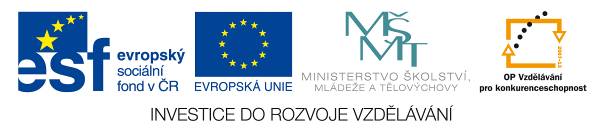 Translace I.
Proteosyntetický
aparát
Exprese genu
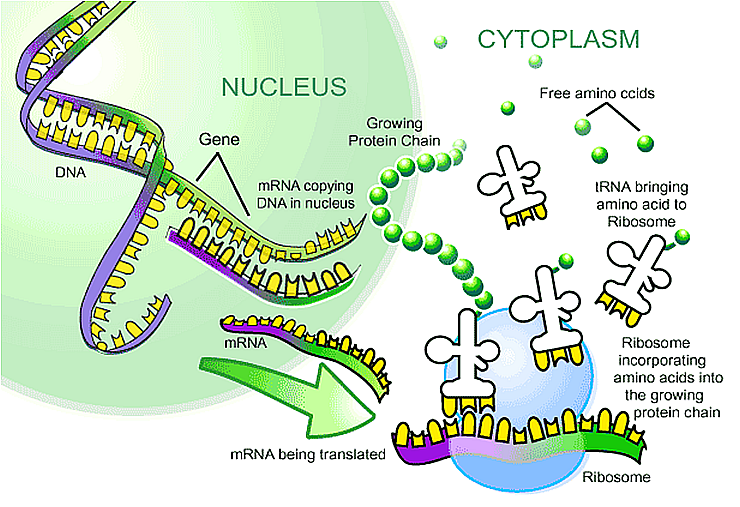 http://www.montville.net/Page/4177
translace
Finální proces exprese genů buňkou.
Strategie:
1 gen  n mRNA 
1 mRNA  n identickým proteinům
Každý gen je exprimován s různou účinností.
Buňka je schopna regulovat intenzitu genové exprese  gen může být překládán s různou intenzitou  množství výsledného nasyntetizovaného proteinu se liší.
Existuje alternativa regulace translace buňkou dle její aktuální potřeby.
translace
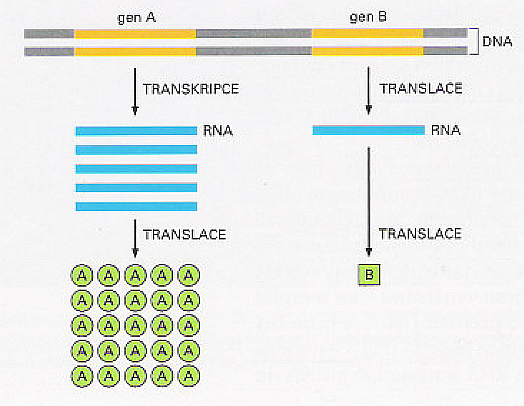 Základy buněčné biologie -- Úvod do molekulární biologie buňky: Alberts, B.; Bray, D.; Johnson, A.; Lewis, J.; Raff, M.; Roberts, K.; Walter, P.
Geny mohou být exprimovány s různou účinností.
Gen A je exprimován (přepisován a následně překládán) výrazně více než gen B.
Ve výsledku to znamená, že i množství proteinu kódovaného genem A je v buňce mnohem větší než množství proteinu kódovaného genem B.
Lokalizace translace
U eukaryot se translace uskutečňuje v různých kompartmentech:
živočišná buňka: cytoplazma + mitochondrie
rostlinná buňka: cytoplazma + mitochondrie 	+ chloroplasty
Ve všech případech probíhá translace na ribozomech.
Cytoplazmatická translace probíhá na 80S – ribozomech (eukaryontní ribozomy).
Mitochondriální + chloroplastová translace probíhá na 70S - ribozomech (podle hodnoty sedimentační konstanty obdoba s prokaryontními ribozomy.
Lokalizace translace
Při cytoplazmatickétranslaci se překládámaturovaná mRNA(messenger RNA),výsledekposttranskripčních modifikací.
Při mitochondriální respektivechloroplastové translaci se překládajíprimární transkripty vzniklé transkripcímitochondriálního(mtDNA  mRNA), respektiveplastidového (pDNA  mRNA)genoforů.
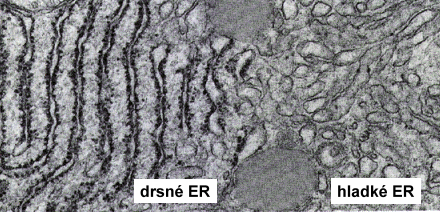 http://www.infovek.sk/predmety/biologia/pripravy/obrazky/er.gif
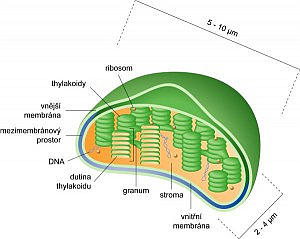 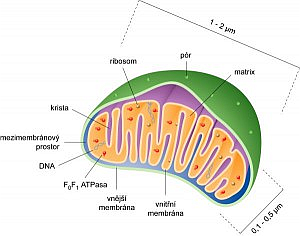 http://www.biologie.estranky.cz/clanky/
botanika/rostlinna-bunka/rostlinna-bunka.html
80S-ribozomy
http://en.wikipedia.org/wiki/Eukaryotic_Ribosome_(80S) - upraveno
1 u nebo 1Da (Dalton)=1,660538921 (73) x 10 -27kg.
1S či 1Sv (Svedberg ) - sedimentační koeficient. Udává čas, za který proběhne sedimentace dané makromolekuly při její centrifugaci, a to při daném zrychlení centrifugy. 1 S = 10−13 s.
1Å (Ångström nebo angstrom : jednotka délky. 1Å =  0,1 nm neboli 10-10 m.
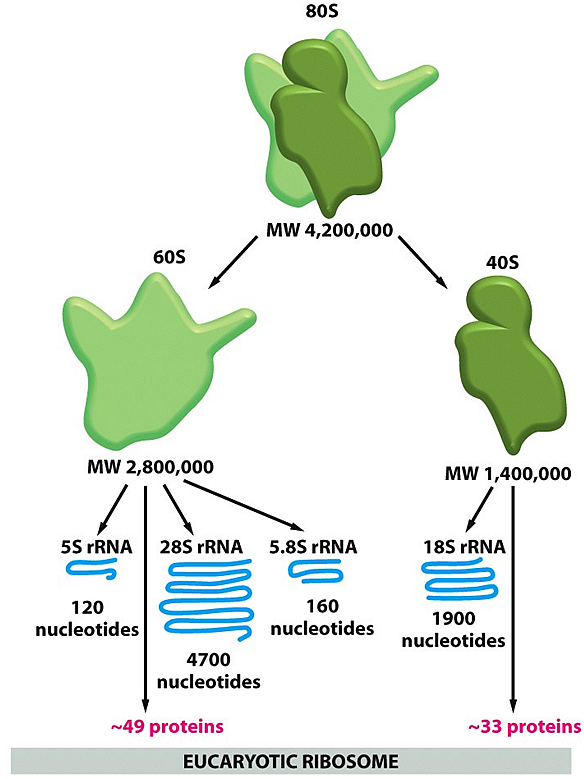 80S-ribozomy
Složeny ze dvou podjednotek
Obsahují 4 molekuly rRNA + cca 70 proteinů (fylogenetické postavení druhu)
http://classconnection.s3.amazonaws.com/768/flashcards/1177768/png/rrna1333777455147.png upraveno
80S-ribozomy
Každý ribozom má jedno vazebné místo pro mRNA + 3 vazebná místa pro tRNA: A-místo (aminoacyl binding -tRNA site),P-místo (peptidyl binding site),E-místo (exit site).
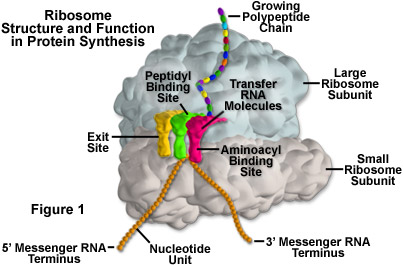 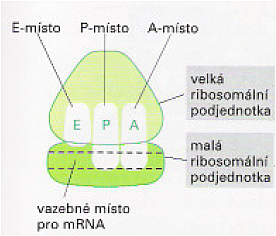 http://micro.magnet.fsu.edu/cells/ribosomes/ribosomes.html
70S-ribozom
http://en.wikipedia.org/wiki/Eukaryotic_Ribosome_(70S) - upraveno
1 u nebo 1Da (Dalton)=1,660538921 (73) x 10 -27kg.
1S či 1Sv (Svedberg ) - sedimentační koeficient. Udává čas, za který proběhne
sedimentace dané makromolekuly při její centrifugaci, a to při daném zrychlení
centrifugy. 1 S = 10−13 s.
1Å (Ångström nebo angstrom : jednotka délky. 1Å =  0,1 nm neboli 10-10 m.
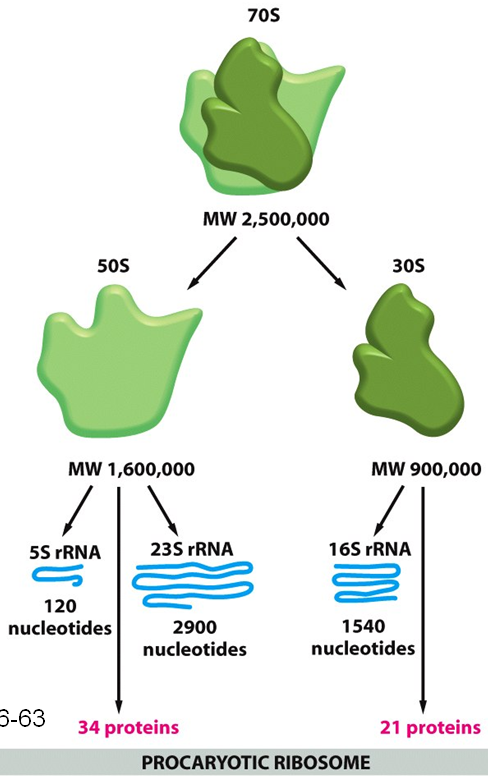 70S-ribozom
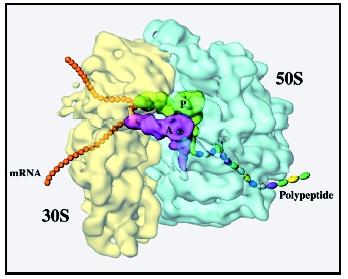 http://www.biologyreference.com/
images/biol_04_img0400.jpg
http://classconnection.s3.amazonaws.com/768/flashcards/1177768/png/rrna1333777455147.png upraveno
Ribozomy v buňce
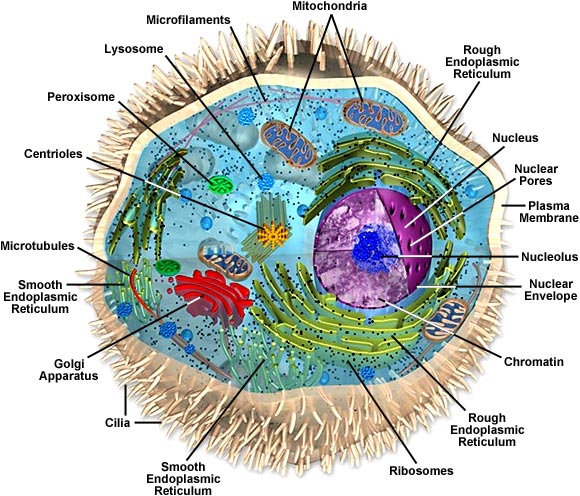 http://micro.magnet.fsu.edu/cells/endoplasmicreticulum/endoplasmicreticulum.html
Ribozomy jsou v eukaryontní buňce jednak volně v cytoplazmě (syntéza intracelulárních proteinů), nebo jsou vázané na drsné endoplazmatické retikulum (syntéze extracelulárních proteinů – plazmatické, membránové apod.
http://micro.magnet.fsu.edu/cells/animals/animalmodel.html
RibozOmy v buňce
Volné ribozomy v cytoplazmě buňky
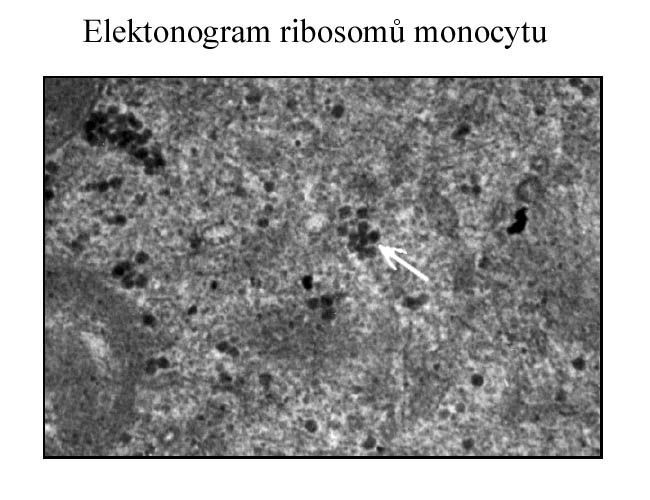 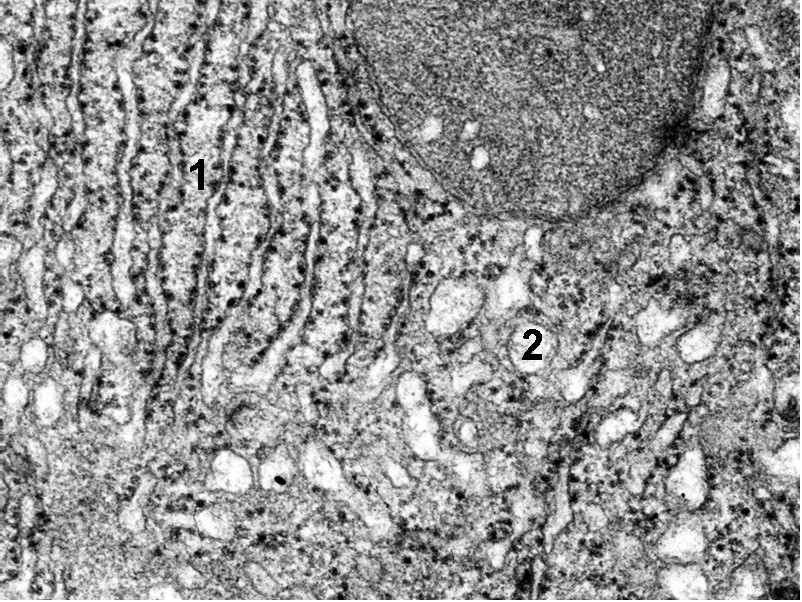 http://user.mendelu.cz/sladek/cytologie/ribosom1.jpg
Ribozomy vázané na granulární endoplazmatické retikulum v cytoplazmě buňky
http://ultrastruktura.upol.cz/v%C3%BDuka/AtlasEM/cyt/slides/cyt008.html
Preproteinyproteiny
Extracelulární a membránové proteiny jsou syntetizovány jako tzv preproteiny.
Na N-konci obsahují signální sekvenci o 15 – 25 aminokyselinách (charakteristické je zastoupení několika hydrofobních aminokyselin).
Sekvence je rozpoznávána částicí SRP (signal recognition particle) tvořenou proteinem a RNA.
Po vazbě se další průběh syntézy polypeptidu zastaví do doby, než se komplex SRP s ribozomem nenaváží na ER (specializované receptory SRP na membráně ER).
Zde pokračuje proteosyntéza a nově se tvořící  polypeptid je translokován do cisteren ER.
Signální peptid je odbourán specifickou endoproteázou signalázou.